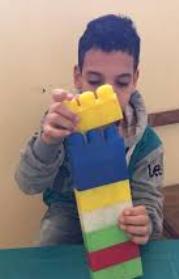 تابع
انشطة الطالب
يقوم الطالب بملأ الشكل المرسوم بالمكعبات مع مطابقة اللون
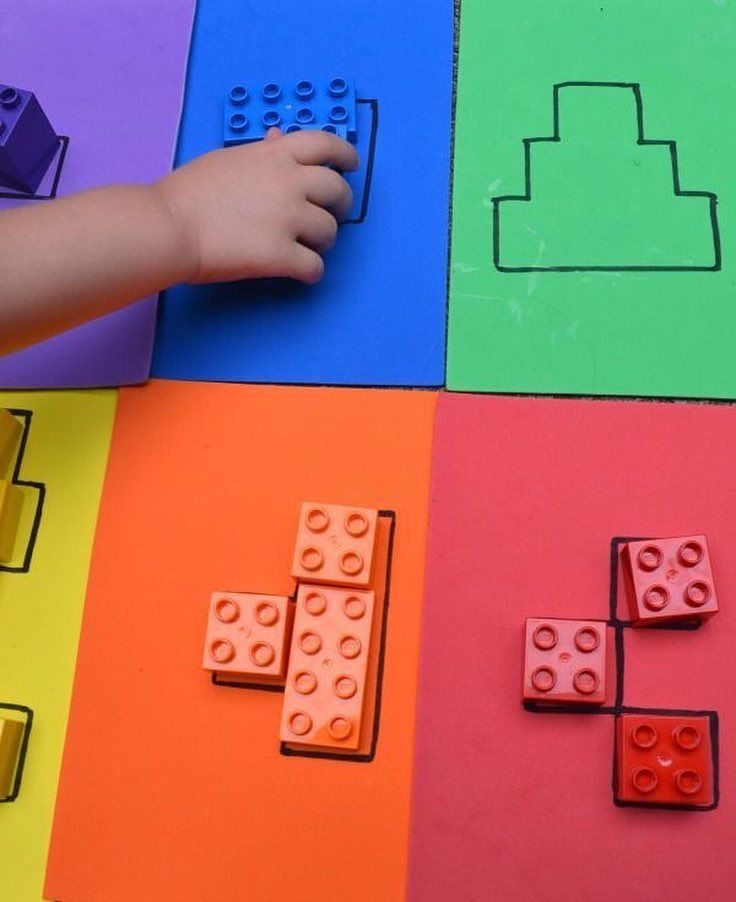 يقوم الطالب بتركيب مكعبين بنفس اللون بستخدام 4 الوان (الازرق ، الأخضر،  البنفسجي ، والوردي )
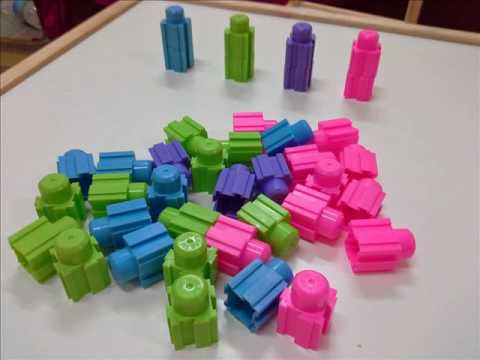 تركيب عدد المكعبات المناسبة أمام الرقم المكتوب
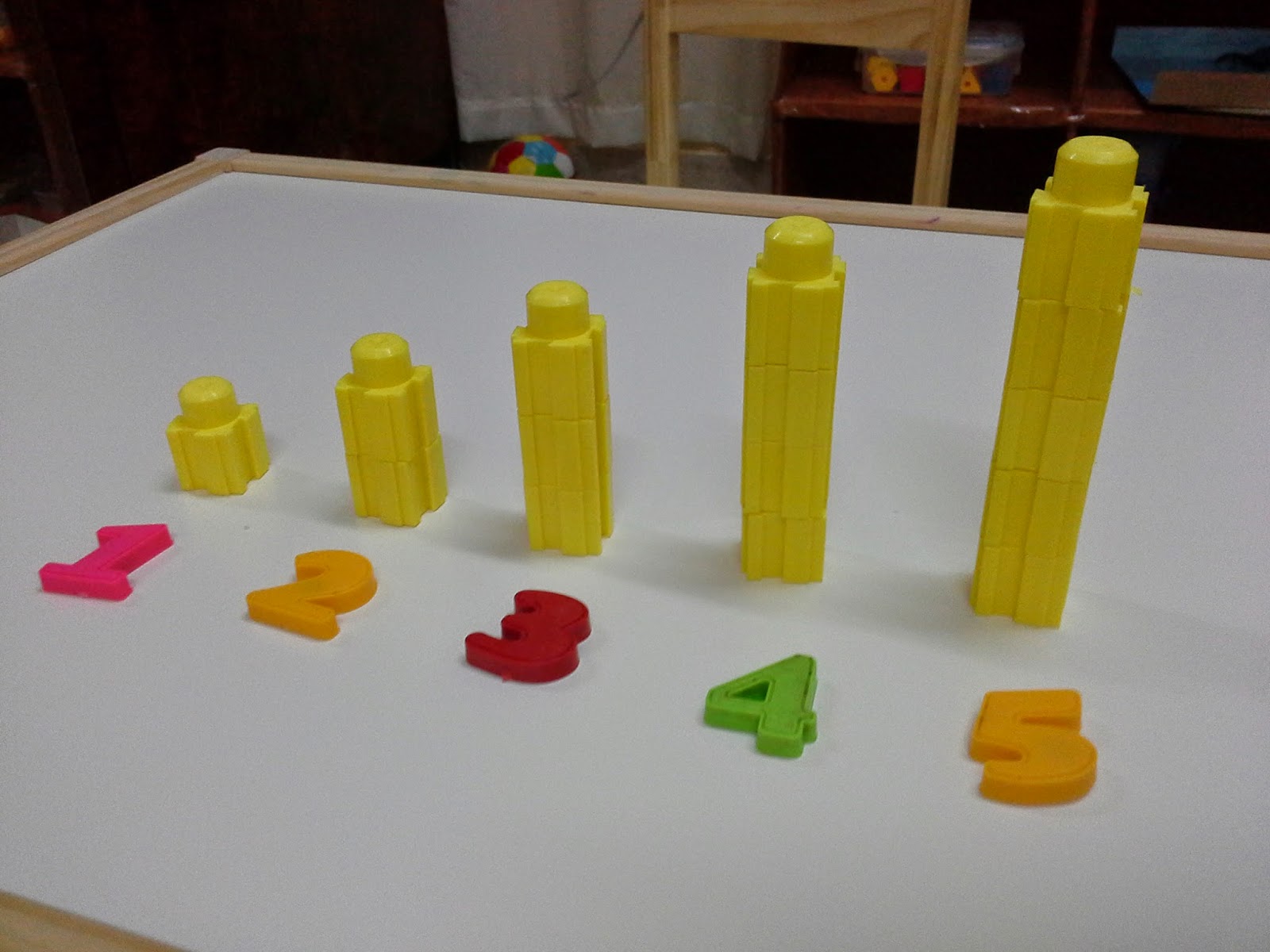 يلون علم الامارات بالمكعبات
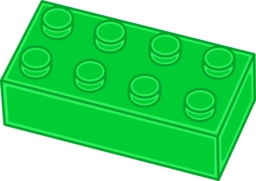